Electrochemistry: Fundamentals, Cells & Applications
1
[Speaker Notes: Möglich hier wäre Kommentar, Mo]
1.1. Allgemein - Motivation
Elektrochemie wichtig für Alltag
Essentieller Teil vieler technischer Prozesse
Jobbereich mit Zukunft, relevant
2
1.2. Allgemein - Format
Dozierender: PD Dr. Lorenz Gubler (PSI)
Format der Vorlesung: 3G, am Stück
Frontalunterricht
3
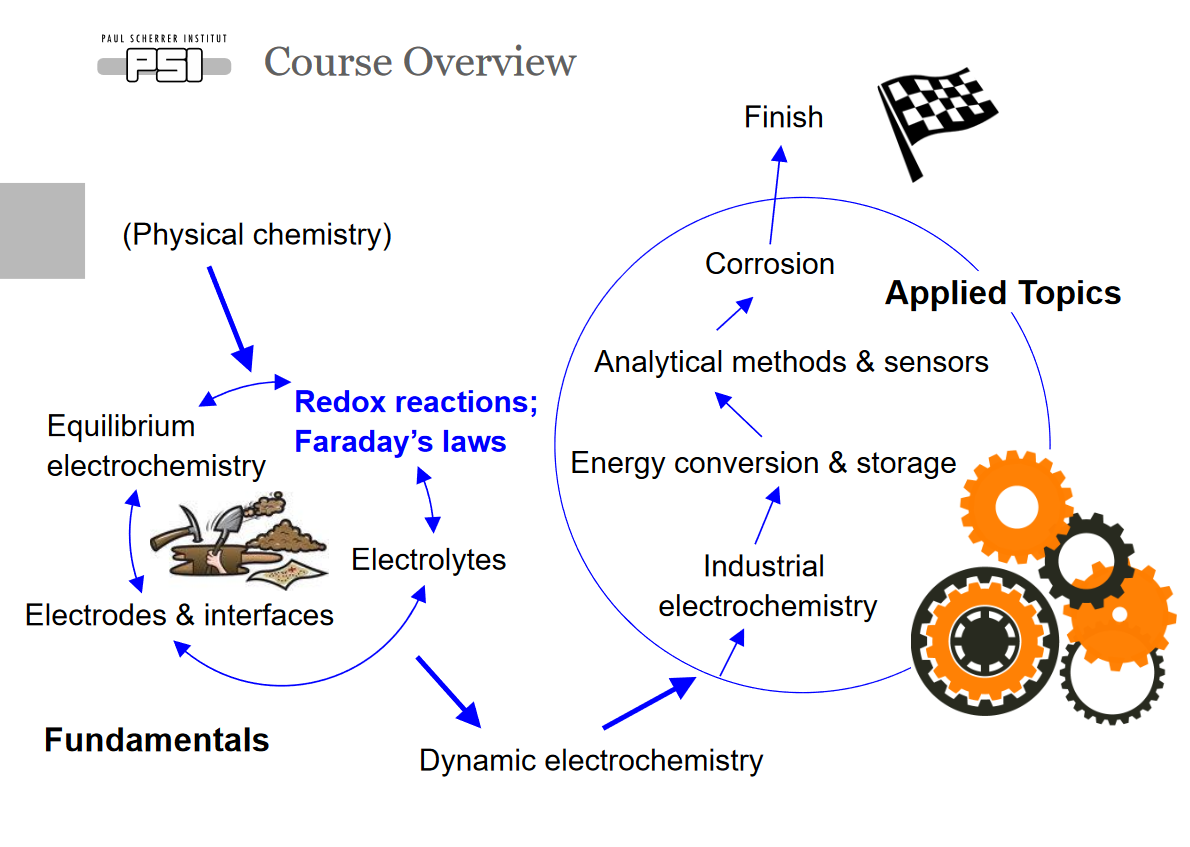 1.3. Inhalt
Inhalt Allgemein:
Gute Repetition
  für PC, etwas AC;
Anspruchsvoll
  (insb. Theorie)
4
2. Arbeitsaufwand
5
3. Unterlagen
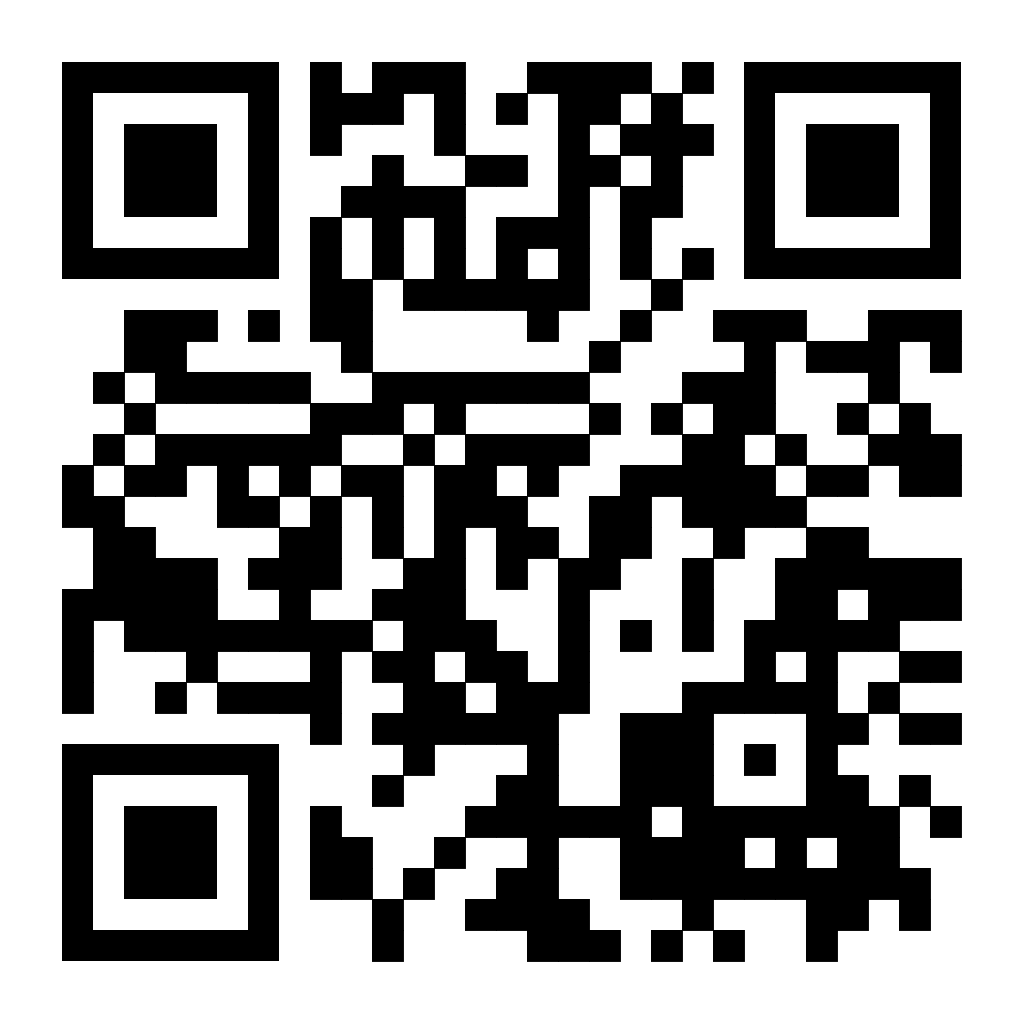 Ausführliches Skript (s. QR-Code) + Slides
Verständliche Darstellungen
Aufzeichnungen aus HS 2021 verfügbar
Übungen: 1-2 Seiten, teilw. relevant für Prüfung
Bonus (0,25 Notenpunkte) wenn 50% richtig gelöst
6
4. Prüfung
Mündlich, 30min, Englisch
3 Unterthemen aus der Vorlesung (siehe Folie 1.3.)
Eher Konzepte abgefragt, wenig Auswendiglernen
Lernen: eigene Zsf., VCS-Zsf. (David Meier), ANKI (Lisa)
Netter Einstieg, steigende Schwierigkeit der Fragen
Nette Bewertung
7
5. Subjektive Bewertung
Qualität (Vorlesung und Unterlagen): 10/10
Arbeitsaufwand um zu bestehen: 7/10 (im guten Sinne)
Unterhaltsamkeit: 3/10 (Montag Morgen)
8
Fragen?
9